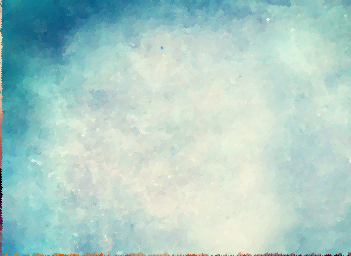 Who we are
Personal pronouns
华南师范大学外国语言文化学院 钟佳玲
河源市光明双语学校 严锦玲
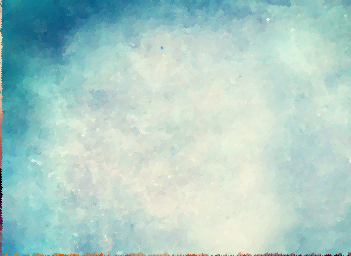 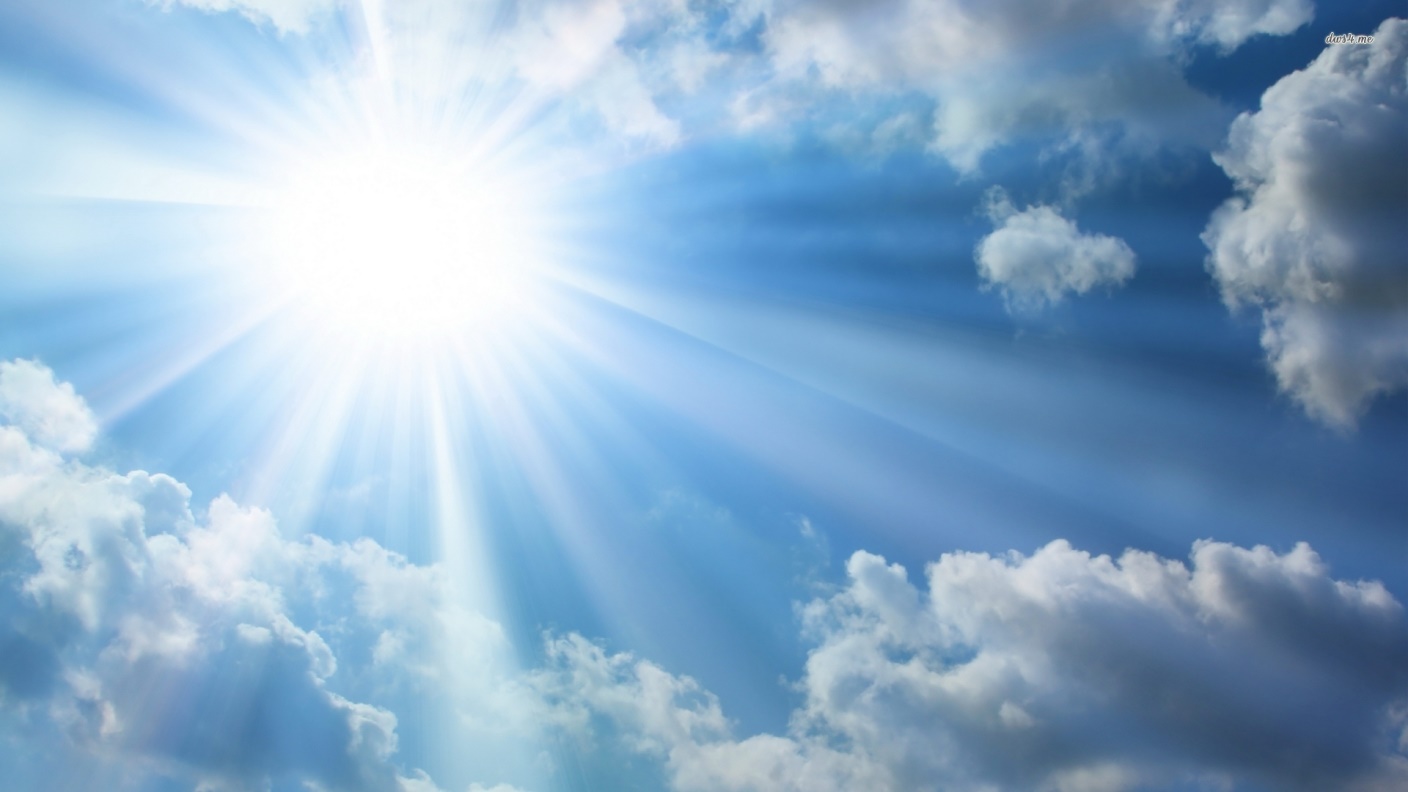 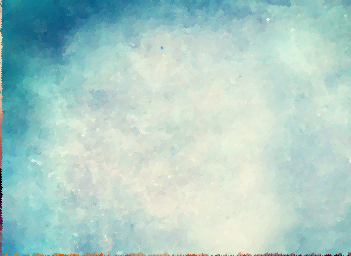 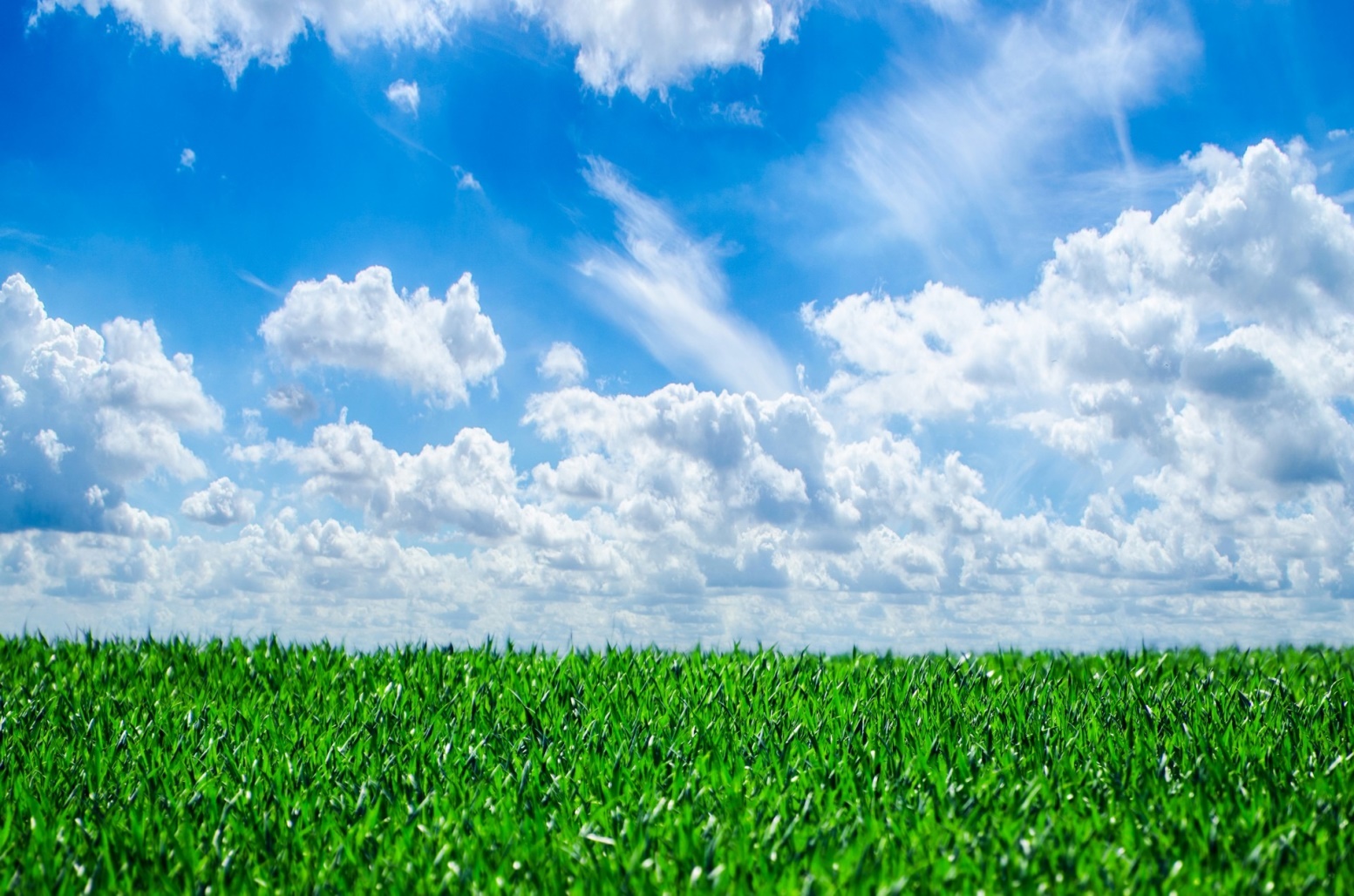 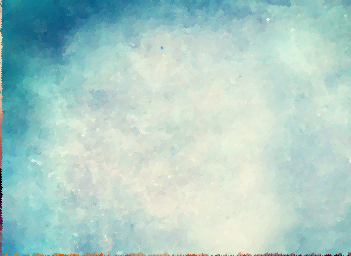 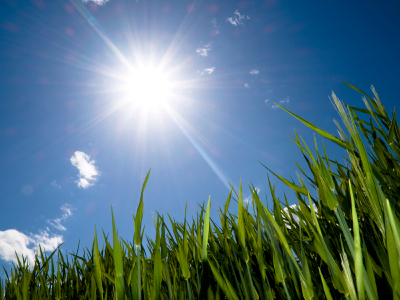 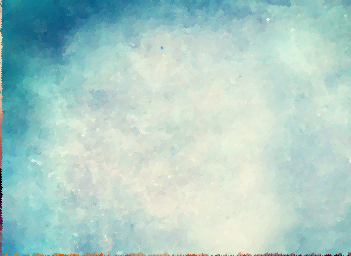 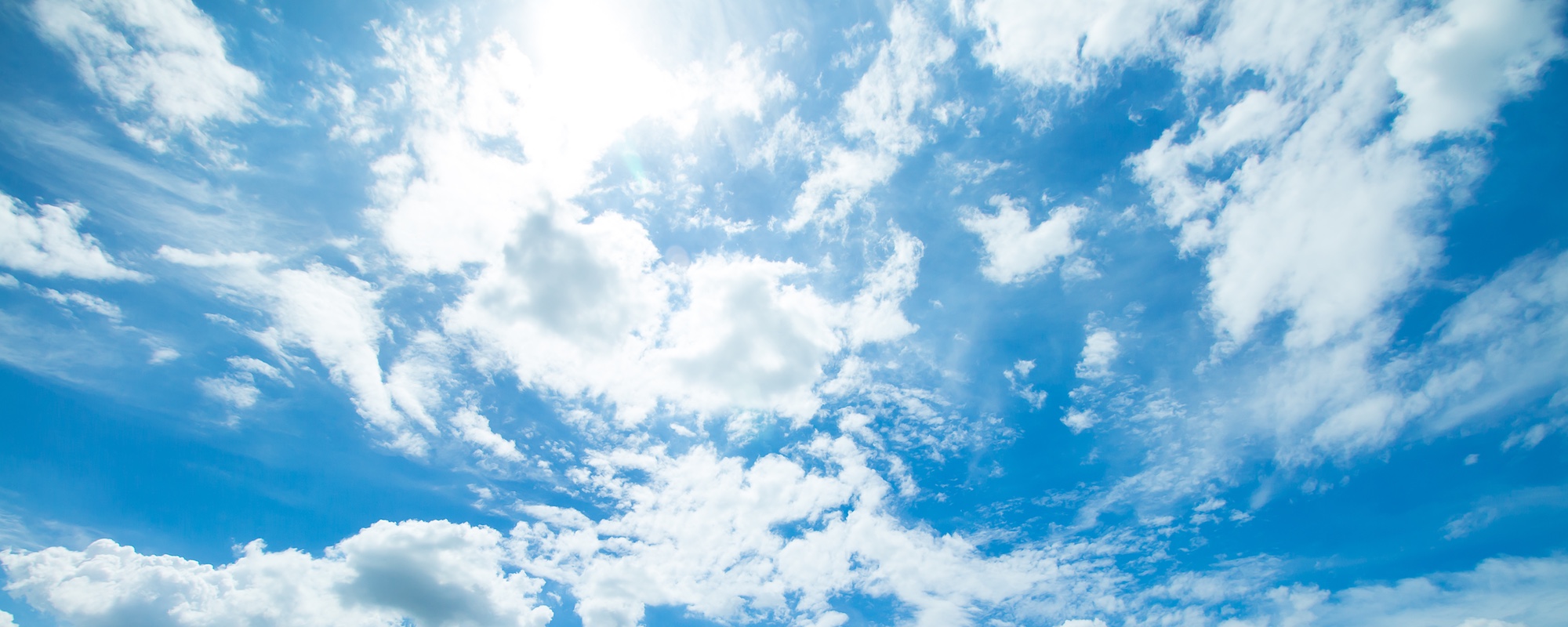 I don't know where the clouds are going.
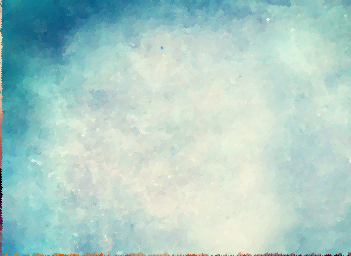 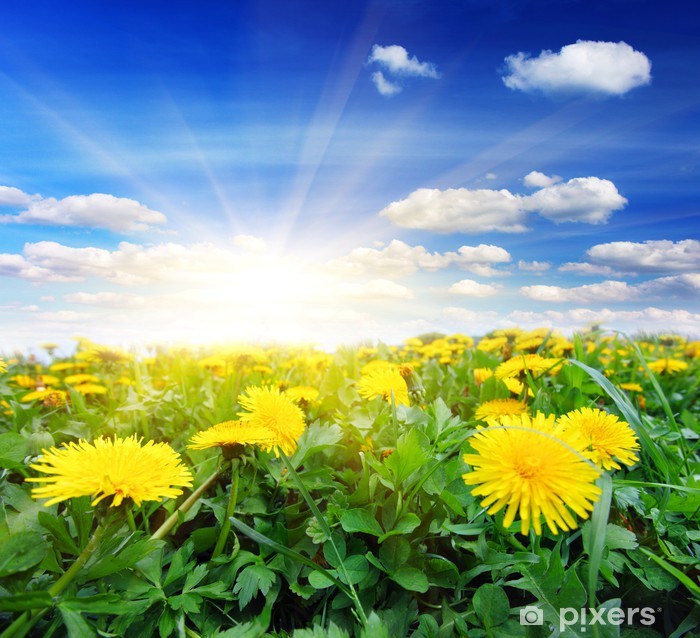 They left but the sun is showing light beams on my skin.
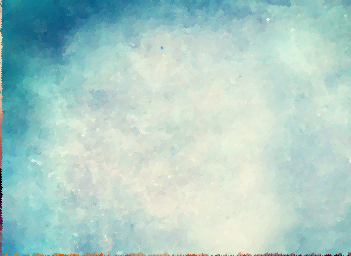 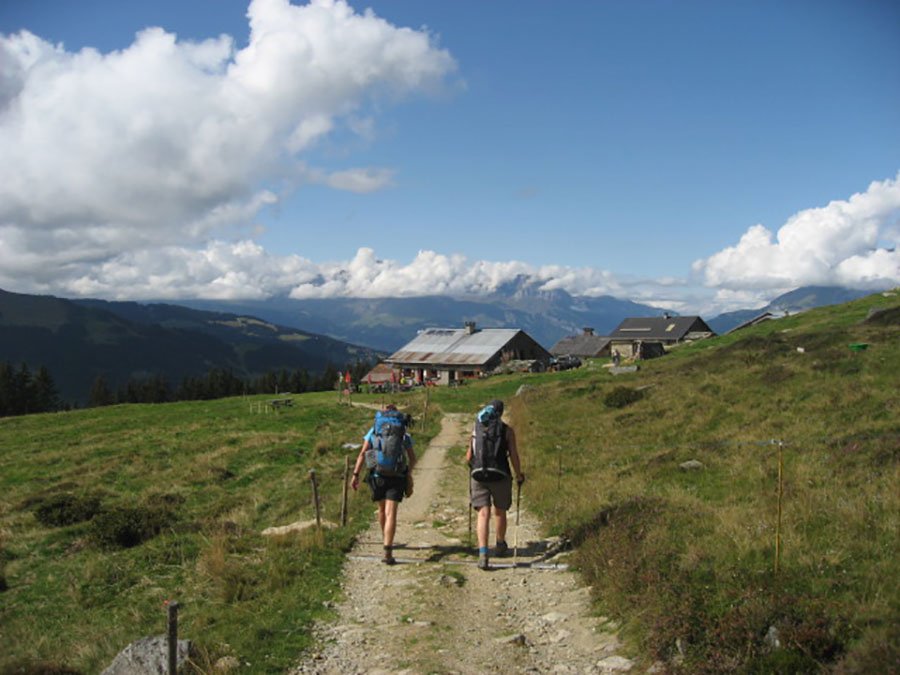 Let's(let us) keep moving on to the beat.
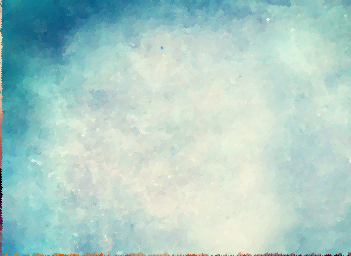 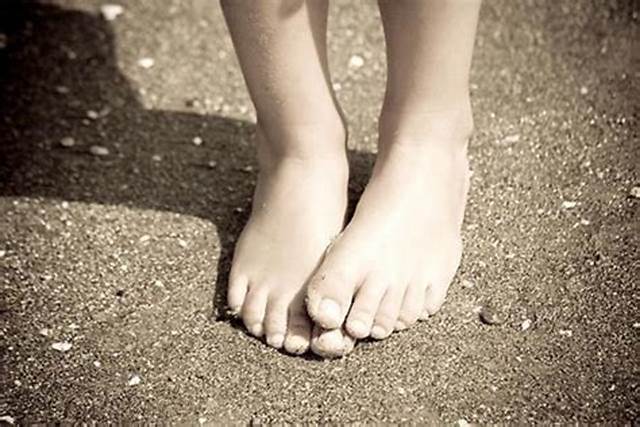 Open mind, dirty feet.
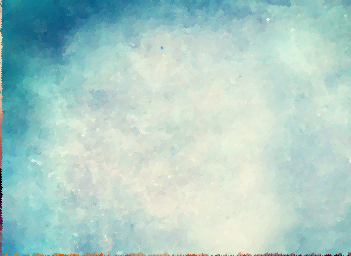 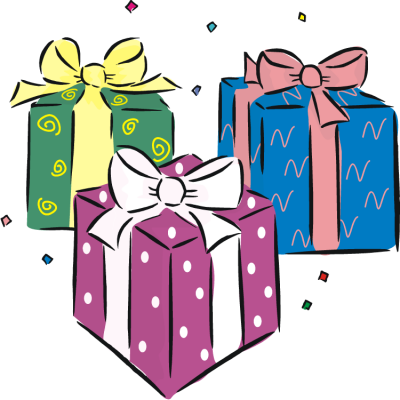 This is what we need.
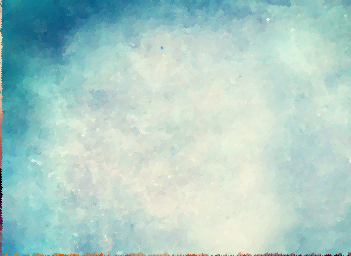 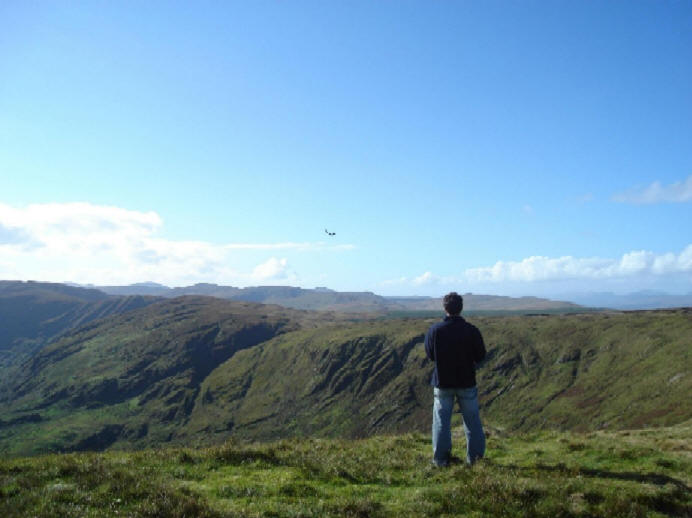 So let's(let us) stay, feel this way
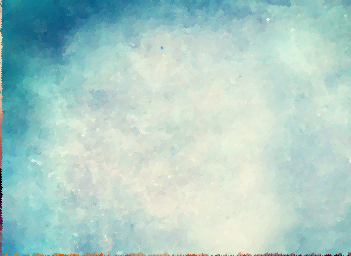 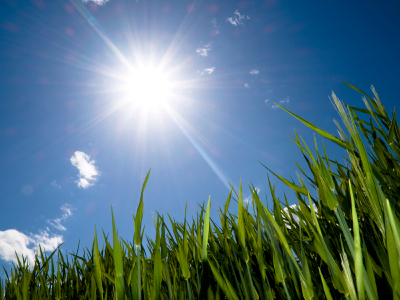 for another perfect day.
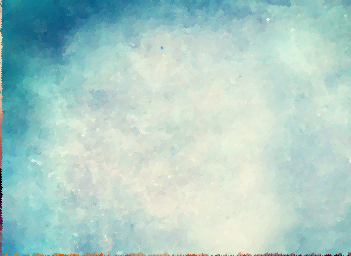 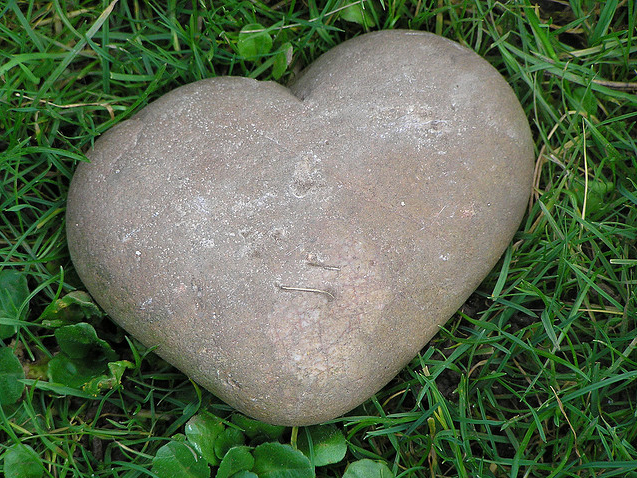 A heart of gold within this stone
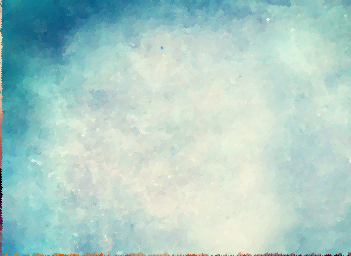 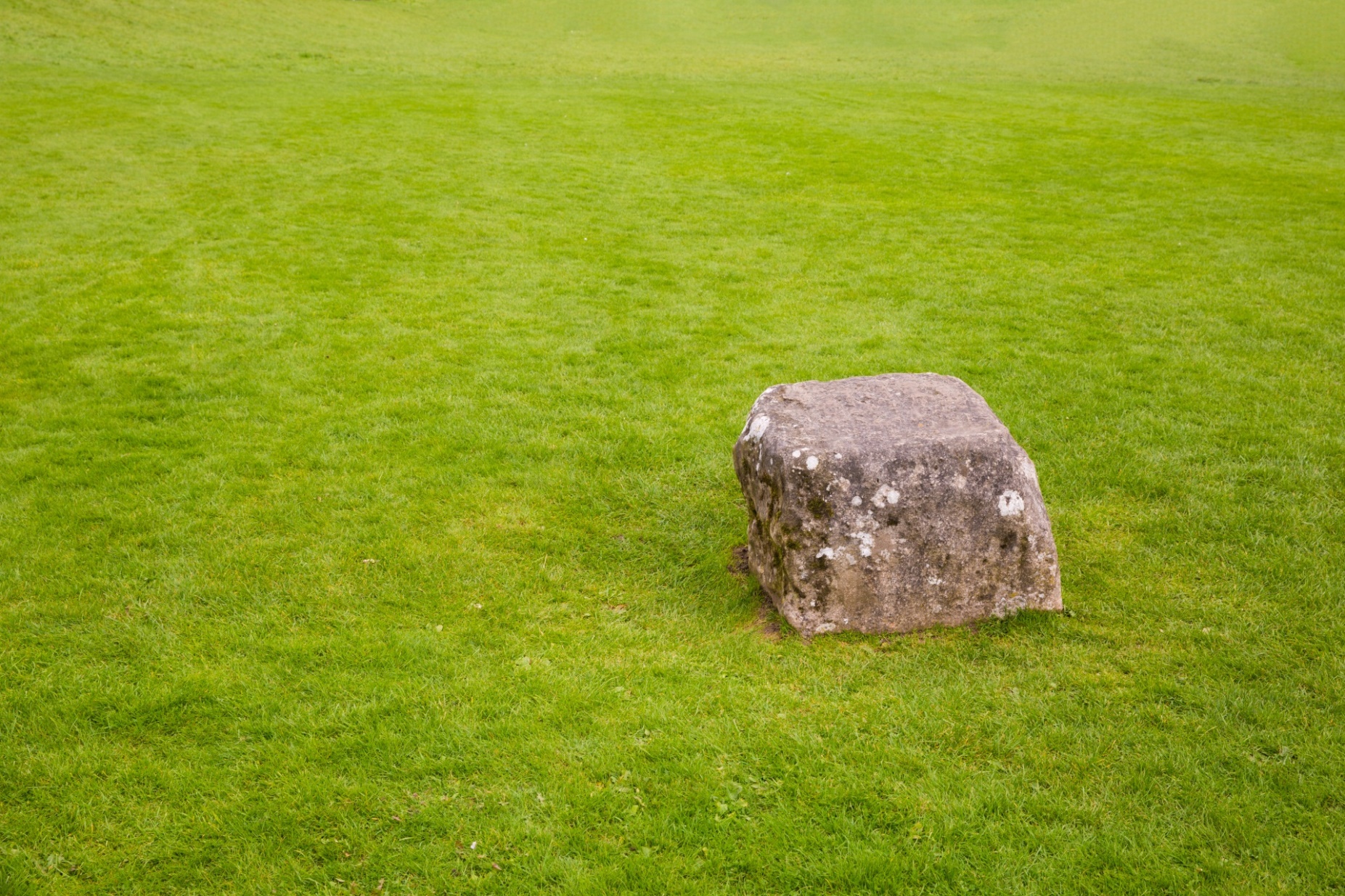 Let's take it out and make it whole.
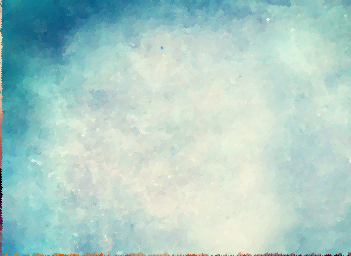 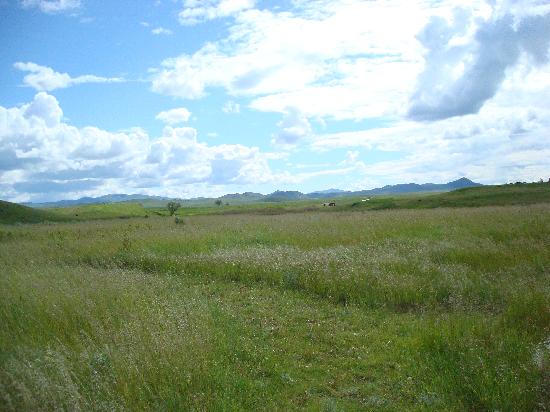 So even though, even though, even though, even though,
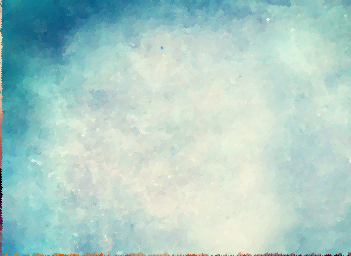 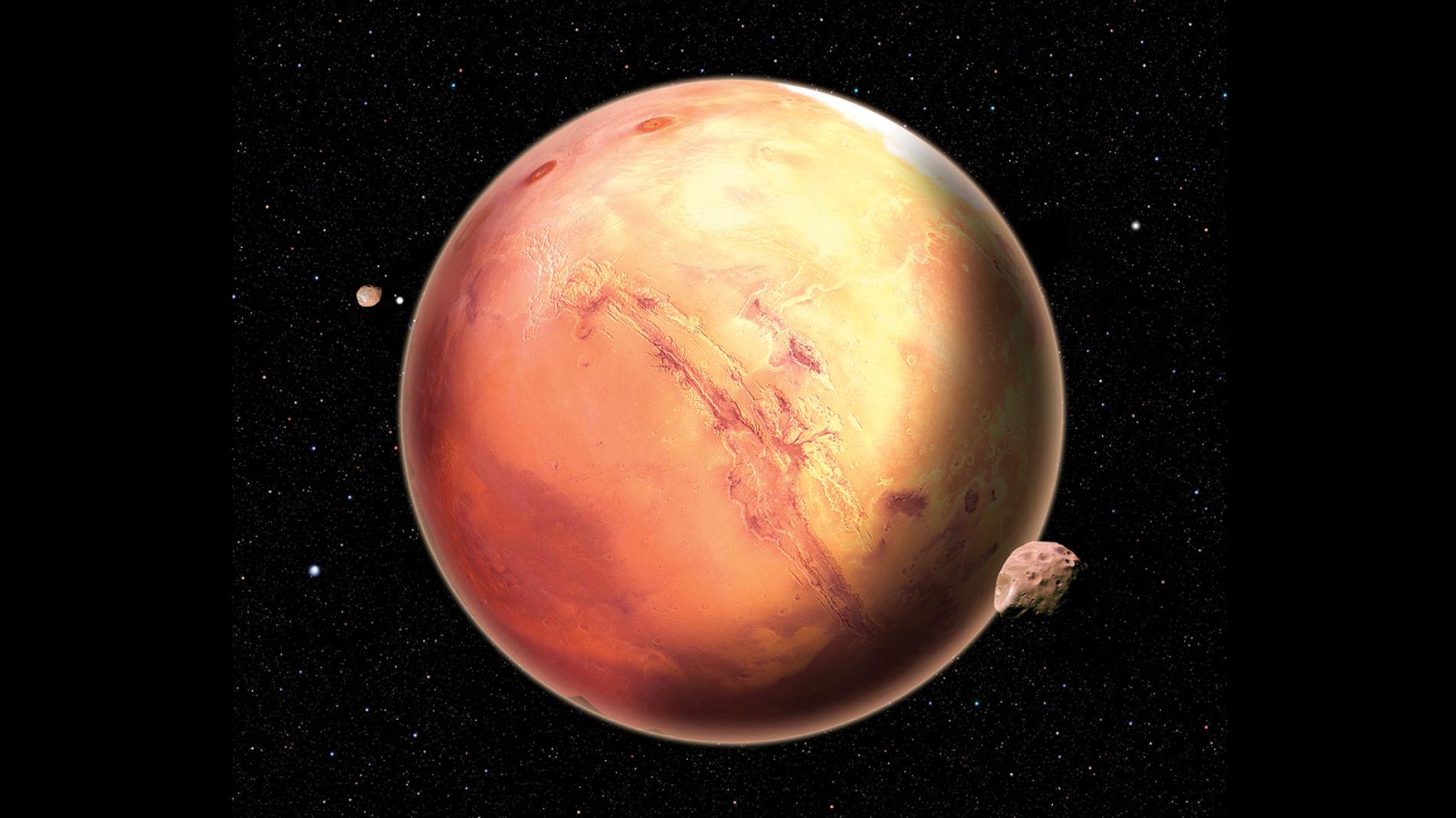 I wanna take you to Mars.
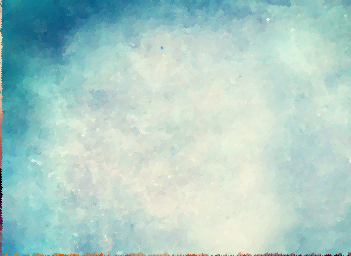 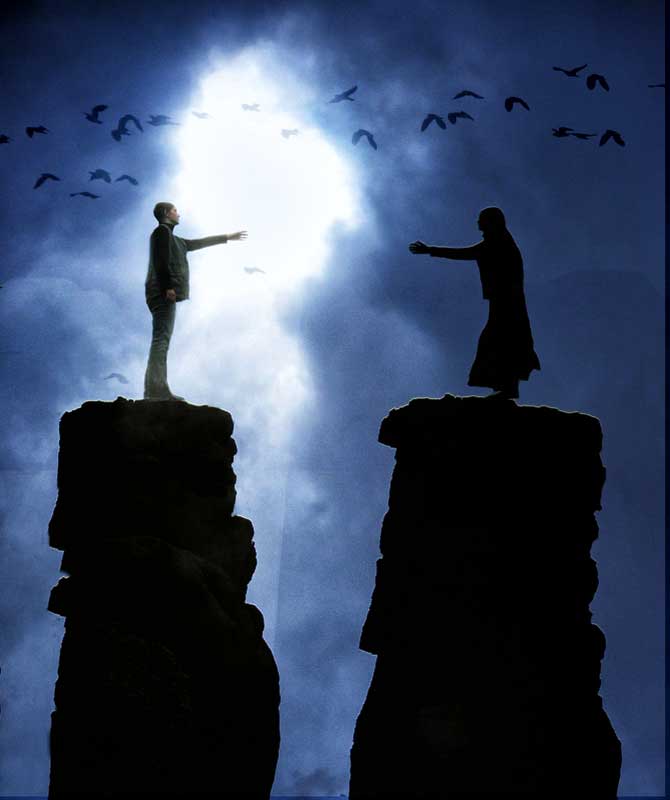 You gotta let it go, let it go, let it go, let it go.
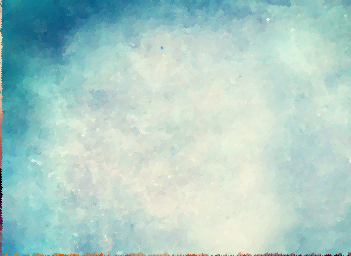 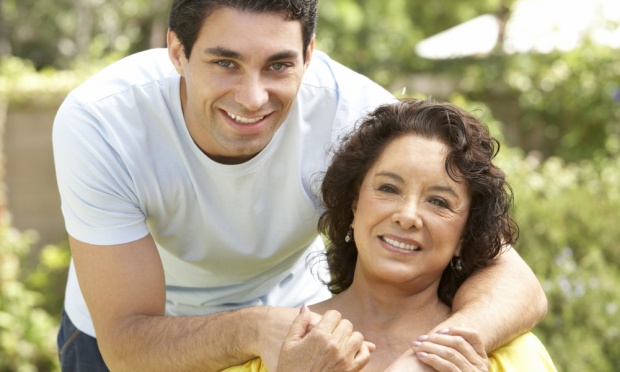 We maybe take it too far but this is who we are.
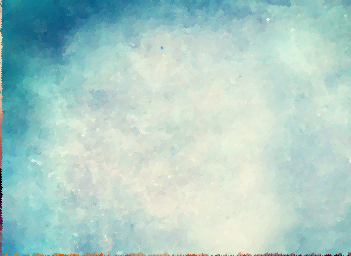 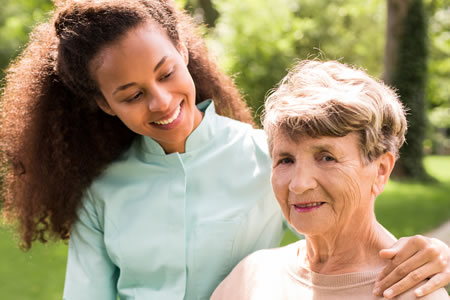 We maybe take it too far but this is who we are.
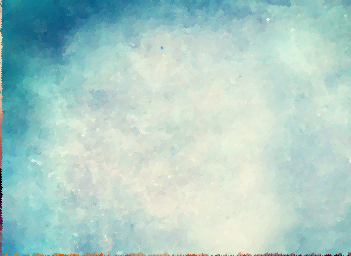 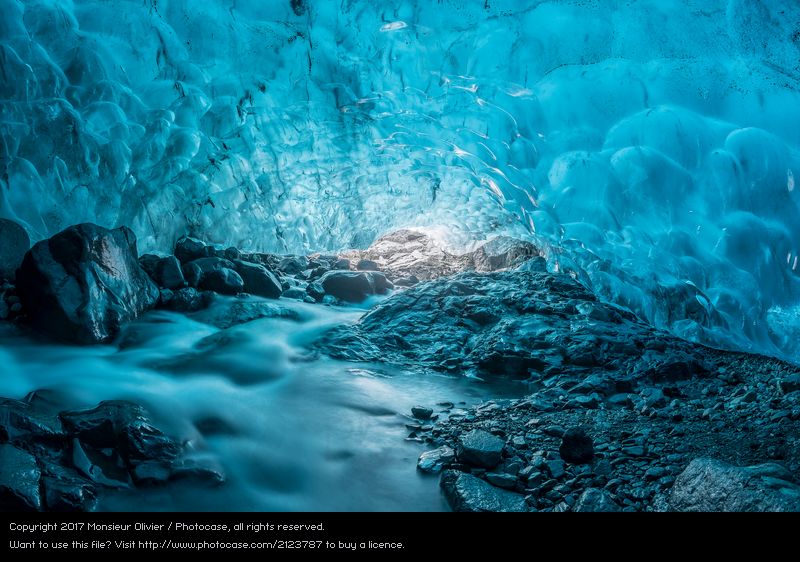 I know a secret place. It's out of time and space, defying gravity.
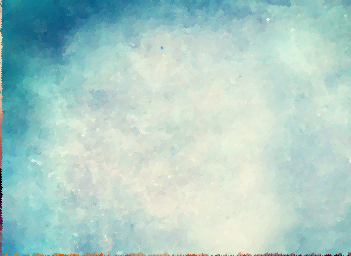 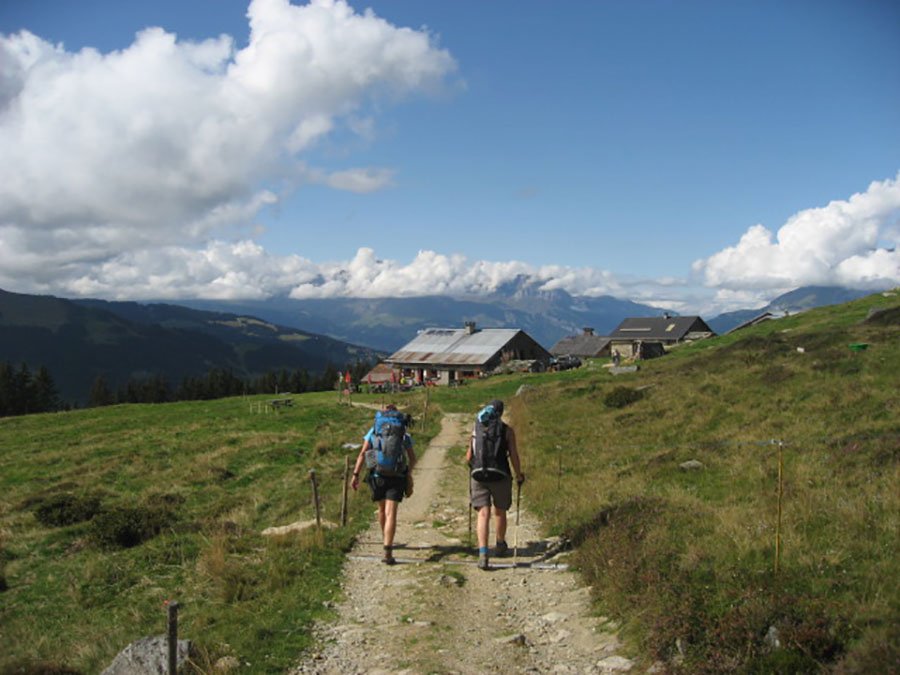 So let's(let us) keep moving on to the beat.
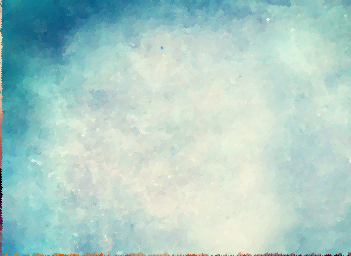 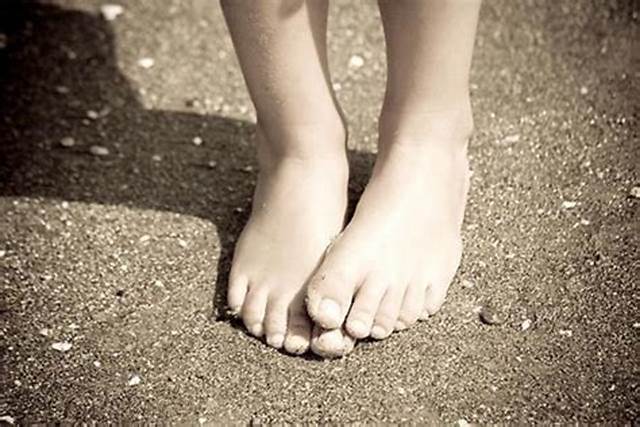 Open mind, dirty feet.
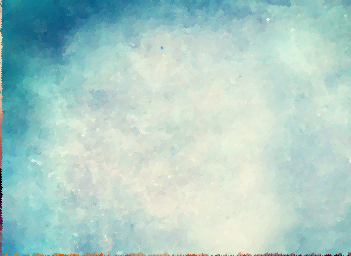 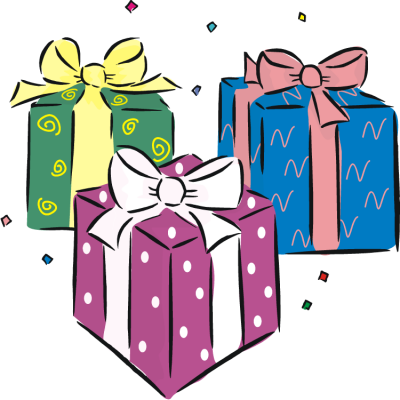 This is what we need.
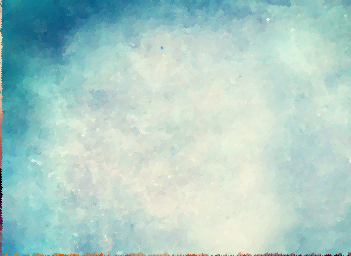 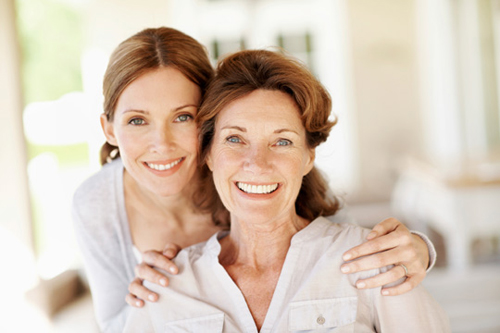 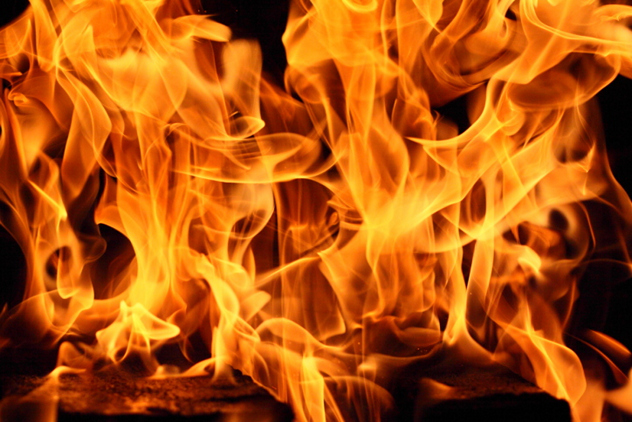 I see your smile through the fire or for a perfect little while.
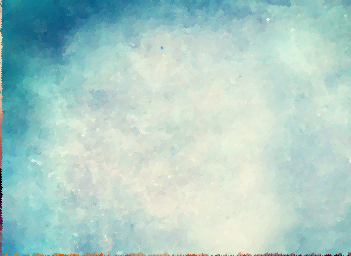 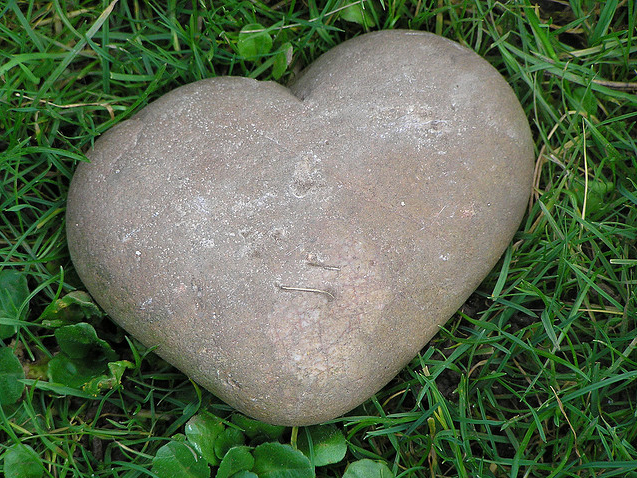 A heart of gold within this stone
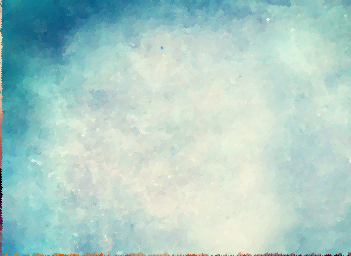 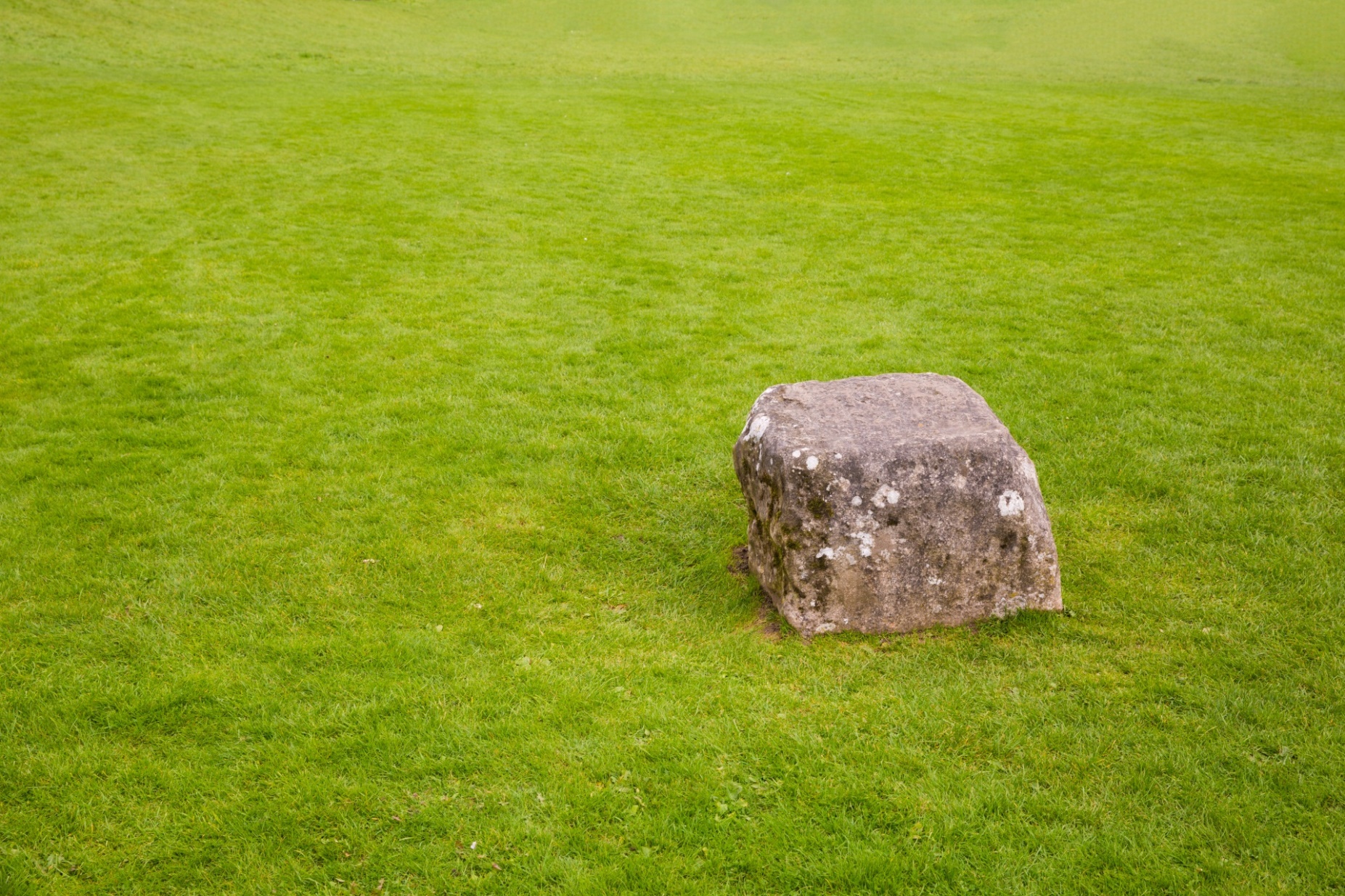 Let's take it out and make it whole.
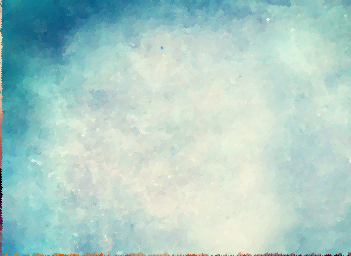 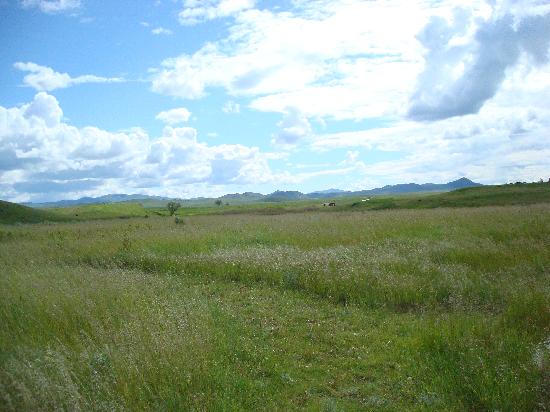 So even though, even though, even though, even though,
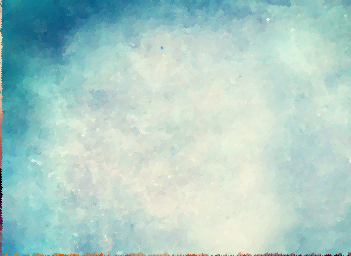 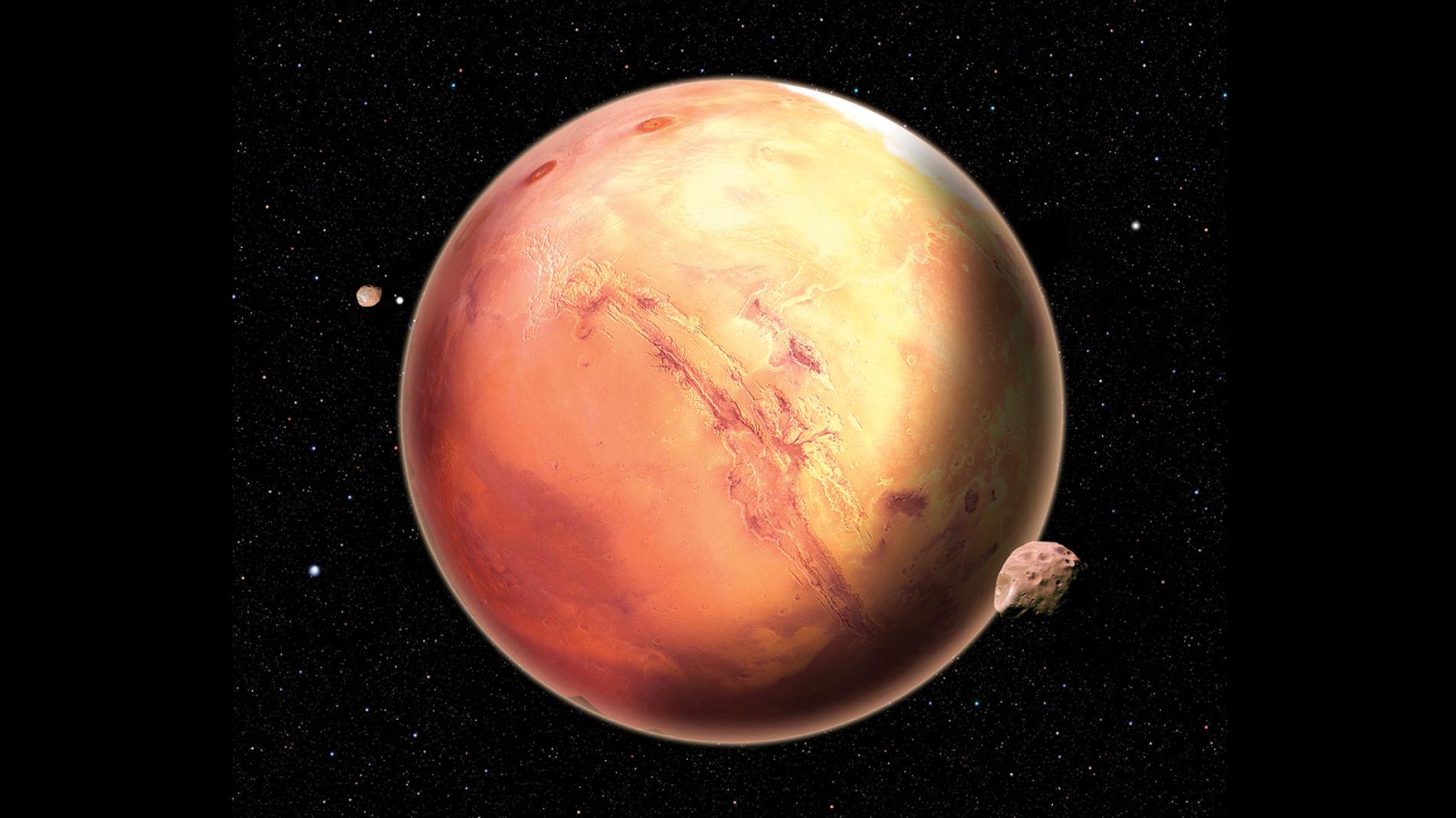 I wanna take you to Mars.
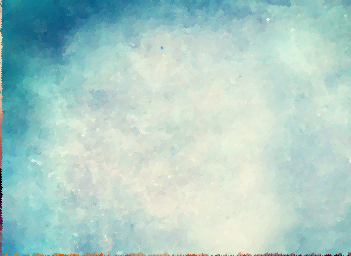 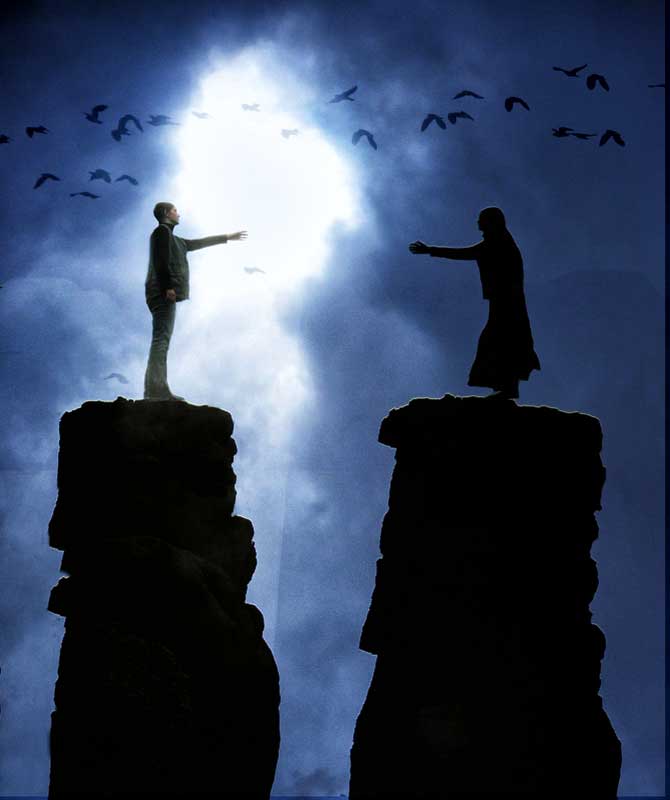 You gotta let it go, let it go, let it go, let it go.
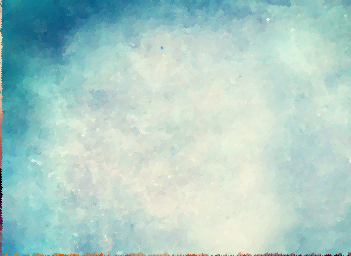 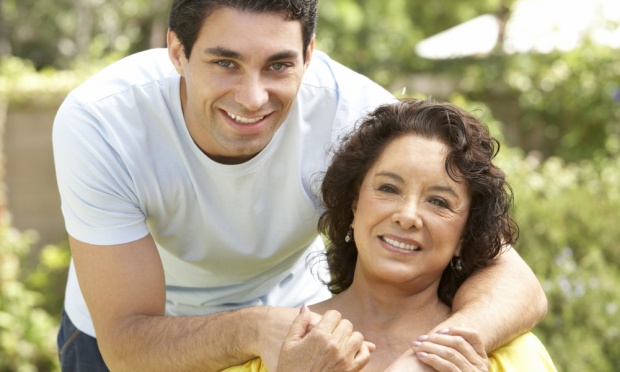 We maybe take it too far but this is who we are.
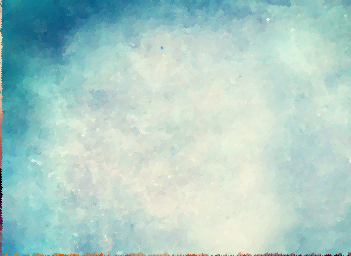 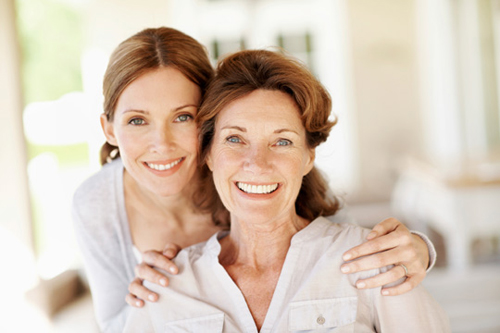 We maybe take it too far but this is who we are.
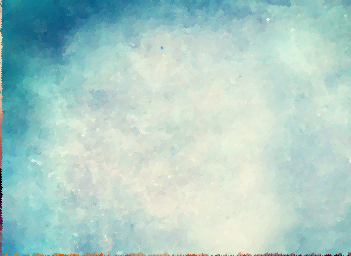 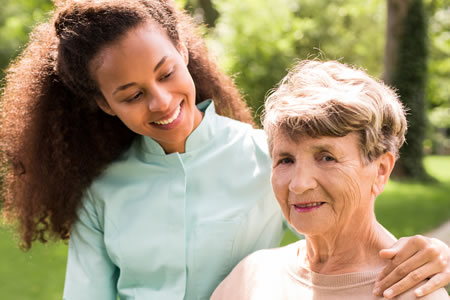 This is who we are, but this is who we are.
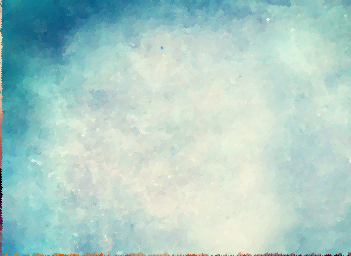 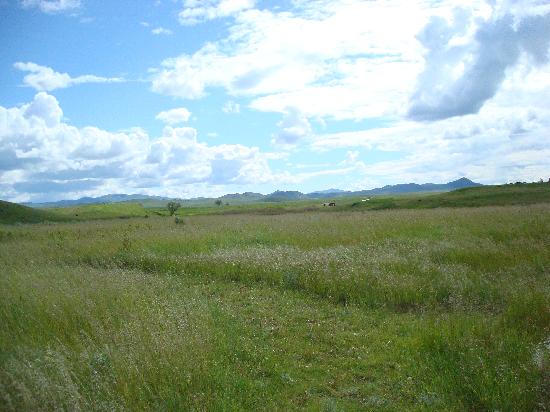 So even though, even though, even though, even though,
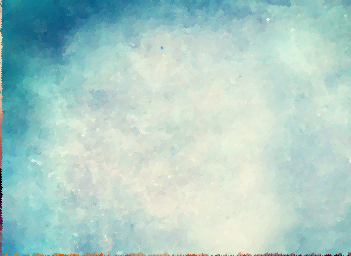 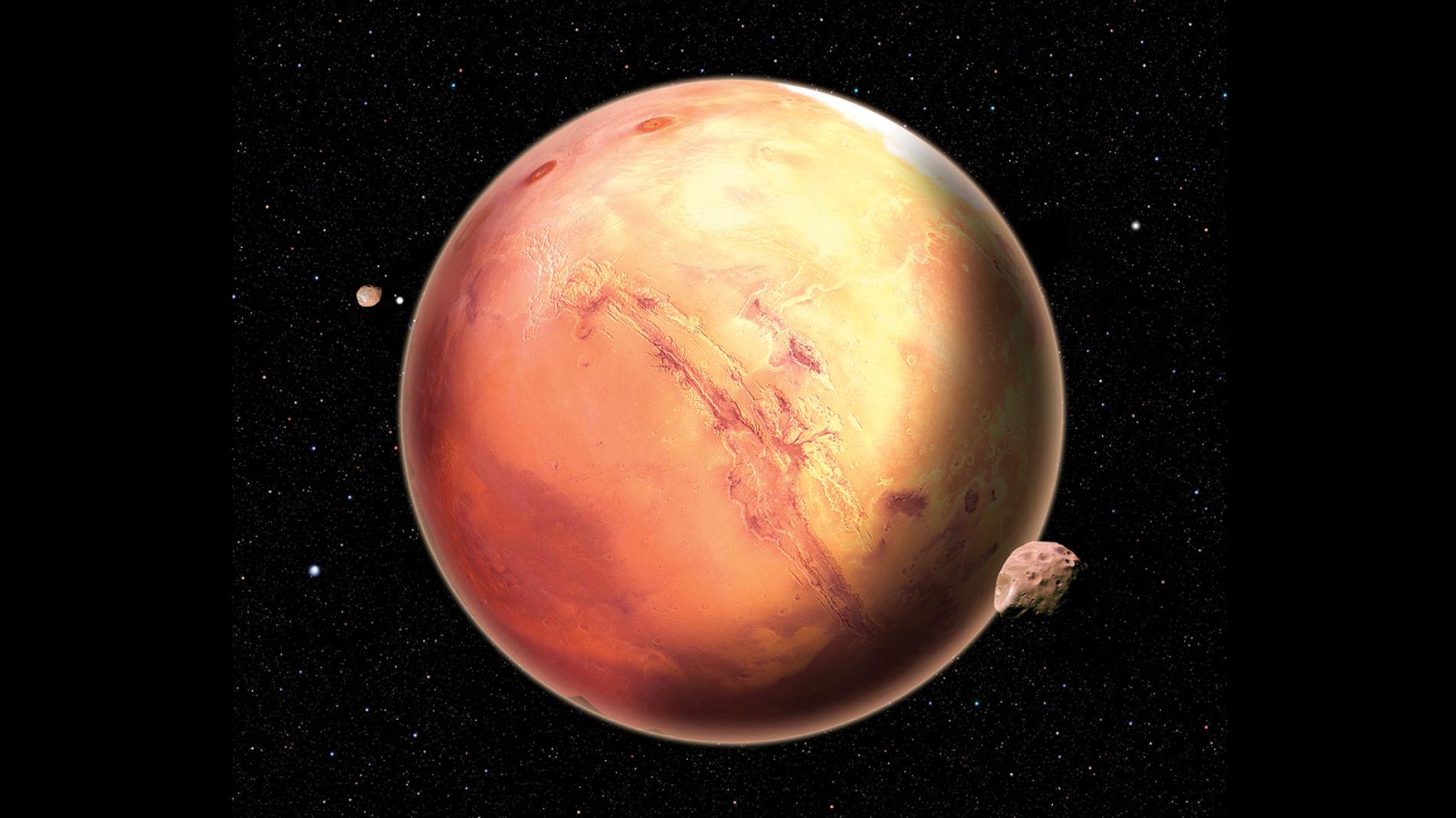 I wanna take you to Mars.
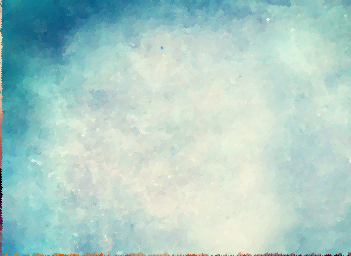 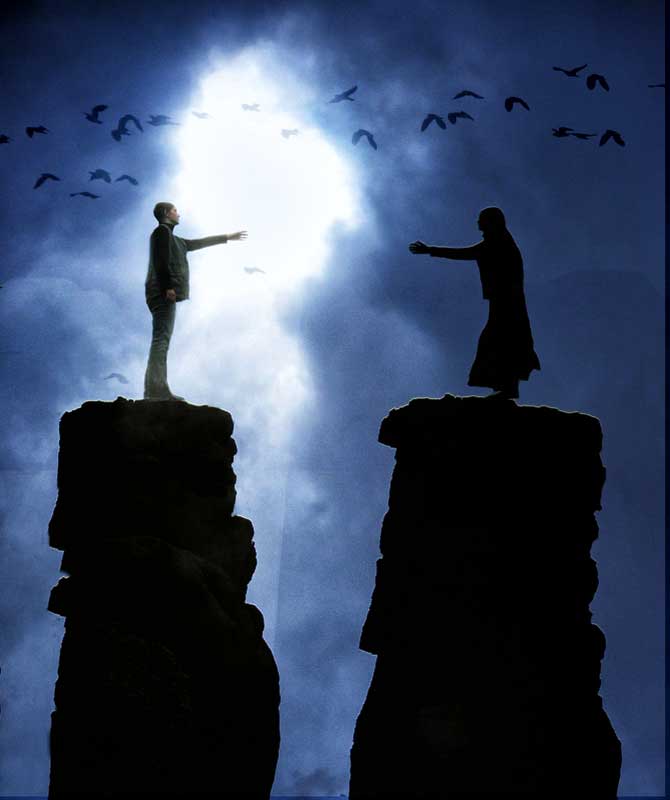 You gotta let it go, let it go, let it go, let it go.
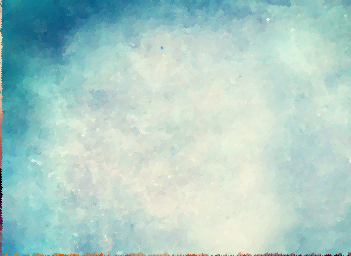 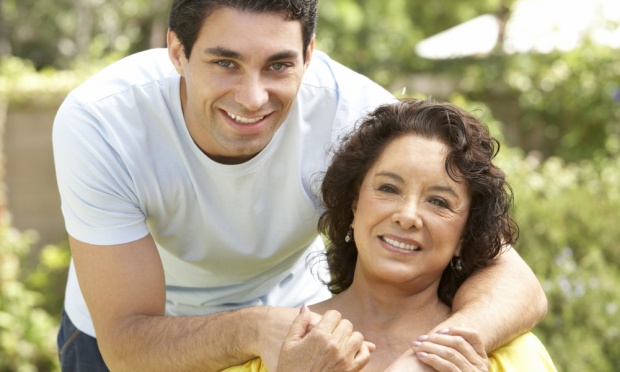 We maybe take it too far but this is who we are.
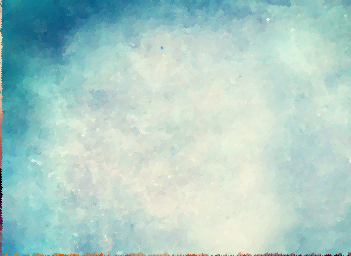 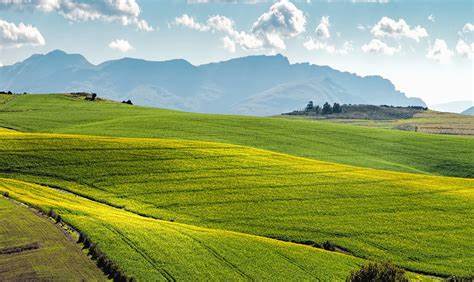 So even though, even though, even though, even though,
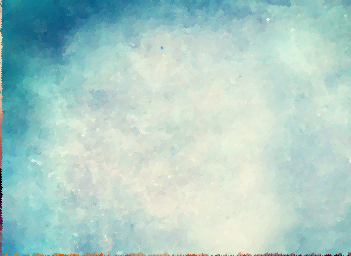 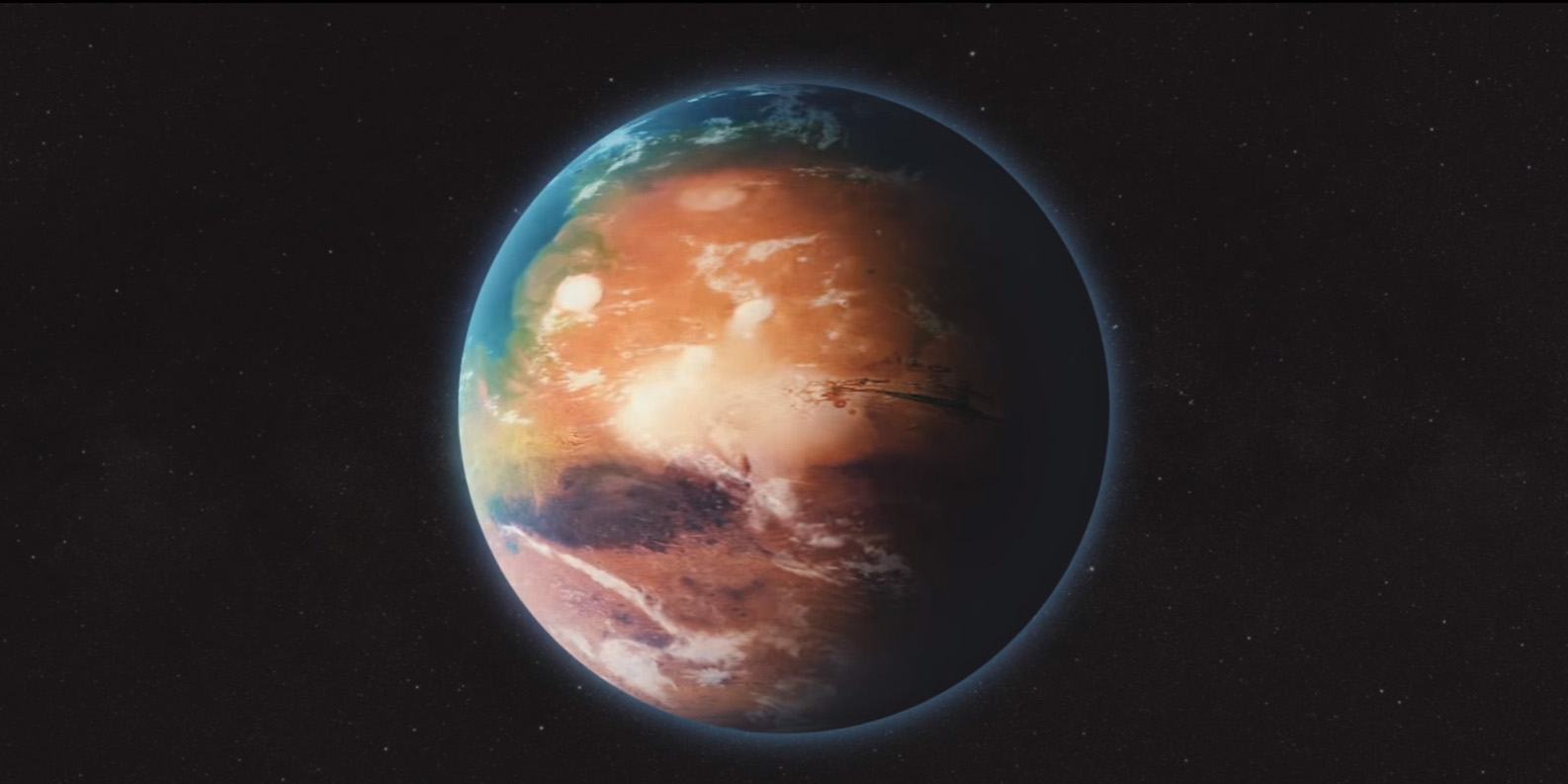 I wanna take you to Mars.
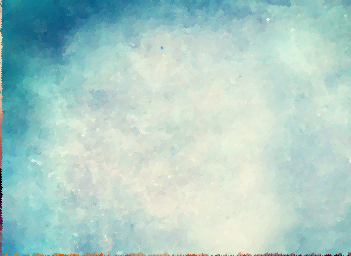 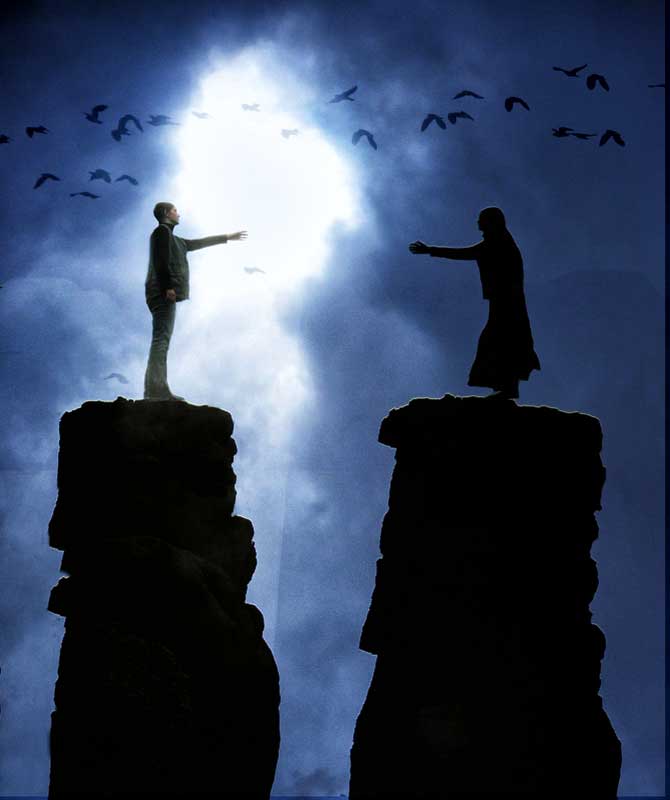 You gotta let it go, let it go, let it go, let it go.
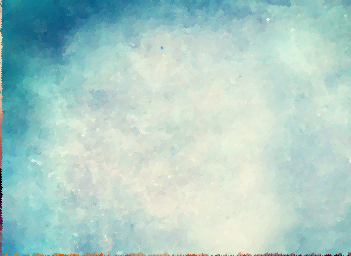 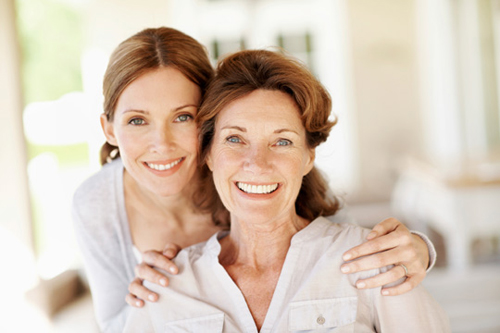 We maybe take it too far but this is who we are.
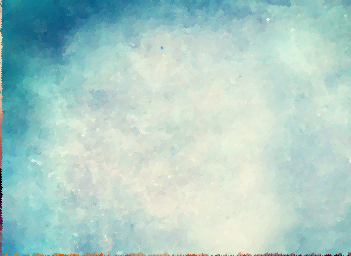 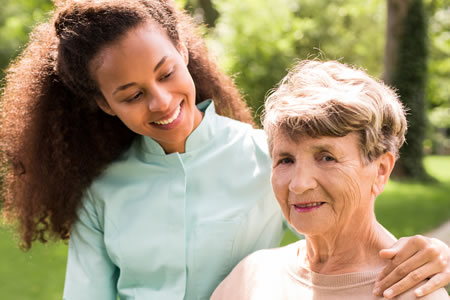 But this is who we are, this is who we are.